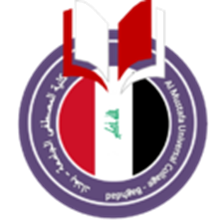 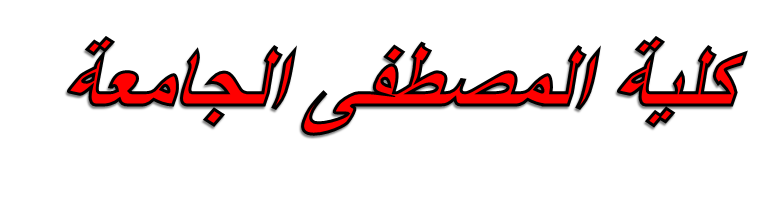 Image Processing     

المرحلة الرابعة   
First lecture 
by
Assit.Lec. Shaimaa Shukri
Introduction to Computer Vision  and Image Processing

Computer Imaging
Can be defined a acquisition and processing of visual information by  computer. Computer representation of an image requires the equivalent of  many thousands of words of data, so the massive amount of data required for  image is a primary reason for the development of many sub areas with field  of computer imaging, such as image compression and segmentation .Another  important aspect of computer imaging involves the ultimate “receiver” of  visual information in some case the human visual system and in some cases  the human visual system and in others the computer itself.
Computer imaging can be separate into two primary categories:
Computer Vision.
Image Processing.
(In computer vision application the processed images output for use by a
computer, whereas in image processing applications the output images are  for human consumption).
These two categories are not totally separate and distinct. The boundaries  that separate the two are fuzzy, but this definition allows us to explore the
differences between the two and to explore the difference between the two  and to understand how they fit together (Figure 1.1).
Introduction to Computer Vision  and Image Processing
Chapter One
Computer imaging can be separated into two different but overlapping
areas.
Image Processing
Computer Vision
Figure (1.1): Computer Imaging [1].
Historically, the field of image processing grew from electrical  engineering as an extension of the signal processing branch, whereas are the  computer science discipline was largely responsible for developments in
computer vision.
1.2 Computer Vision
Computer vision is a computer imaging where the application doses  not involve a human being in visual loop. One of the major topics within this  field of computer vision is image analysis.
1.
The image analysis process involves two other topics:
Image Analysis: involves the examination of the image data to  facilitate solving vision problem.

Feature Extraction: is the process of acquiring higher level  image information, such as shape or color information.
Pattern Classification: is the act of taking this higher –level  information and identifying objects within the image.
Computer vision systems are used in many and various types of  environments, such as:
2
Introduction to Computer Vision  and Image Processing
Chapter One
Manufacturing Systems: computer vision is often used for quality  control, where the computer vision system will scan manufactured  items for defects, and provide control signals to a robotics  manipulator to remove detective part automatically.
Medical Community: current example of medical systems to aid  neurosurgeons ……..during brain surgery, systems to  diagnose skin tumors ( ……..) automatically.
The field of Law Enforcement and security in an active area for  computer vision system development, with application ranging  from automatic identification of fingerprints to DNA analysis.
Infrared Imaging (
Satellites Orbitin).


1.3 Image Processing
Image processing is computer imaging where application involves a human  being in the visual loop. In other words the image are to be examined and a  acted upon by people.
The major topics within the field of image processing include:
Image restoration.
Image enhancement.
Image compression.


1.3.1 Image Restoration
Is the process of taking an image with some known, or estimated  degradation, and restoring it to its original appearance. Image restoration is  often used in the field of photography or publishing where an image was
3
Introduction to Computer Vision  and Image Processing
Chapter One
somehow degraded but needs to be improved before it can be printed(Figure  1.2).
a. Image with distortion	b. Restored image  Figure (1.2) Image Restoration
1.3.2 Image Enhancement
Involves taking an image and improving it visually, typically by taking  advantages of human Visual Systems responses. One of the simplest  enhancement techniques is to simply stretch the contrast of an image.
Enhancement methods tend to be problem specific. For example, a method  that is used to enhance satellite images may not suitable for enhancing  medical images.
Although enhancement and restoration are similar in aim, to make an image
look better. They differ in how they approach the problem. Restoration  method attempt to model the distortion to the image and reverse the  degradation, where enhancement methods use knowledge of the human  visual systems responses to improve an image visually.
4
Introduction to Computer Vision  and Image Processing
Chapter One
b. Image enhancement by  contrast stretching
a. image with poor contrast
Figure (1.3) Image Enhancement


 Image Compression
Involves reducing the typically massive amount of data needed to  represent an image. This done by eliminating data that are visually  unnecessary and by taking advantage of the redundancy that is inherent in  most images. Image data can be reduced 10 to 50 times, and motion image  data (video) can be reduced by factors of 100 or even 200.
Image processing systems are used in many and various types of  environments, such as:
Medical community has many important applications for image  processing involving various type diagnostics imaging , as an example
MRI(Magnetics Resonance Imaging ( ) scanning, that allows the
medical professional to look into the human body without the need to  cut it open .
Computer – Aided Design , which uses tools from image processing  and computer graphics , allows the user to design a new building or
spacecraft and explore it from the inside out .
5
Introduction to Computer Vision  and Image Processing
Chapter One
Virtual  Reality  is  one  application that exemplifies	( لثمي ) future  possibilities
Image Processing is being used enable people to see what they look  like with new haircut, a new pair of eyeglasses, or even anew noise.
a. Image before compression
(92) KB
b. Image after compression  (6.59)KB
Figure (1.4): Image Compression.


Computer Imaging Systems
Computer imaging systems are comprised of two primary components  types, hardware and software. The hard ware components can be divided  into image acquiring sub system (computer, scanner, and camera) and  display devices (monitor, printer).The software allows us to manipulate the  image and perform any desired processing on the image data.
Digitization
The process of transforming a standard video signal into digital  image. This transformation is necessary because the standard video signal in  analog (continuous) form and the computer requires a digitized or sampled  version of that continuous signal. The analog video signal is turned into a  digital image by sampling the continuous signal at affixed rate. In the figure
6